ГБУ «Региональный центр обработки информации и оценки качества образования»
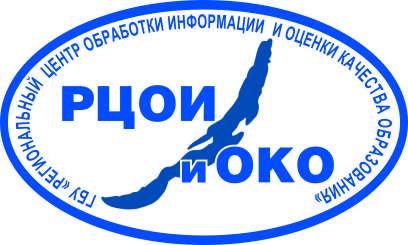 Региональные мониторинговые исследования в системе управления качеством образования
Директор ГБУ «РЦОИ и ОКО» 
Чимитова Джамиля Кимовна, 
д.и.н., профессор
Улан-Удэ2017
Запросы заказчиков и потребителей образовательных услуг
Принципы
Субъекты оценки
В соответствии с полномочиями  функциями
В аспекте качества
Объекты оценки
Образовательные системы
Условия
Образовательные организации
Процесс
Образовательные программы
Результат
Индивидуальные образовательные достижения обучающихся
Показатели
Деятельность педагогических работников
Продукты РСОКО
Информационно- статистический банк данных
Система оценки качества образования
Физика, 9 кл
 
395 уч.
26 ОО

ИКУ по физике

36 уч.
29 ОО
Бурятский язык, 8 кл
 
362 уч.
24 ОО
Метапред-метный мониторинг, 6 кл

421 уч.
27 ОО
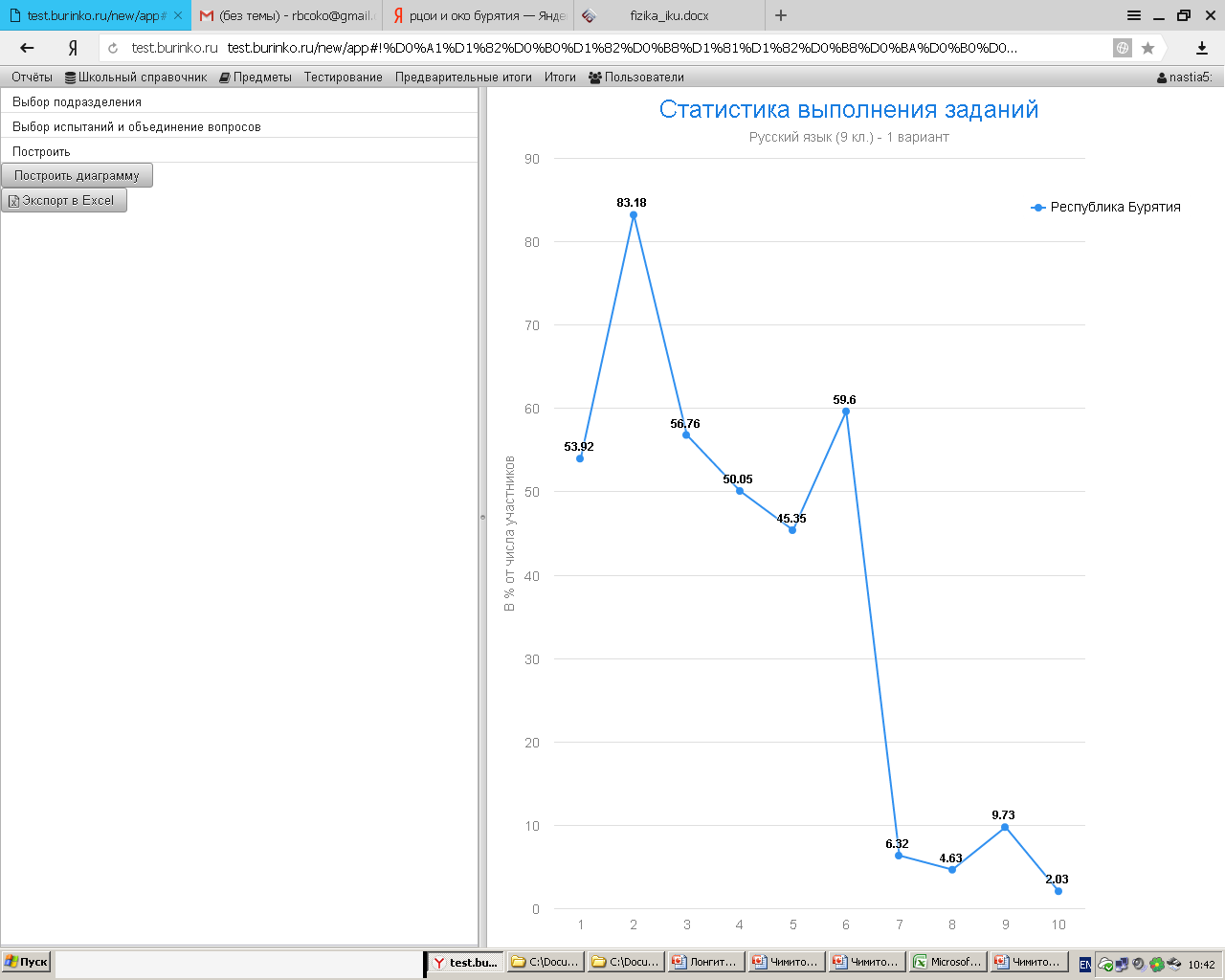 Информационная система ТестВМ
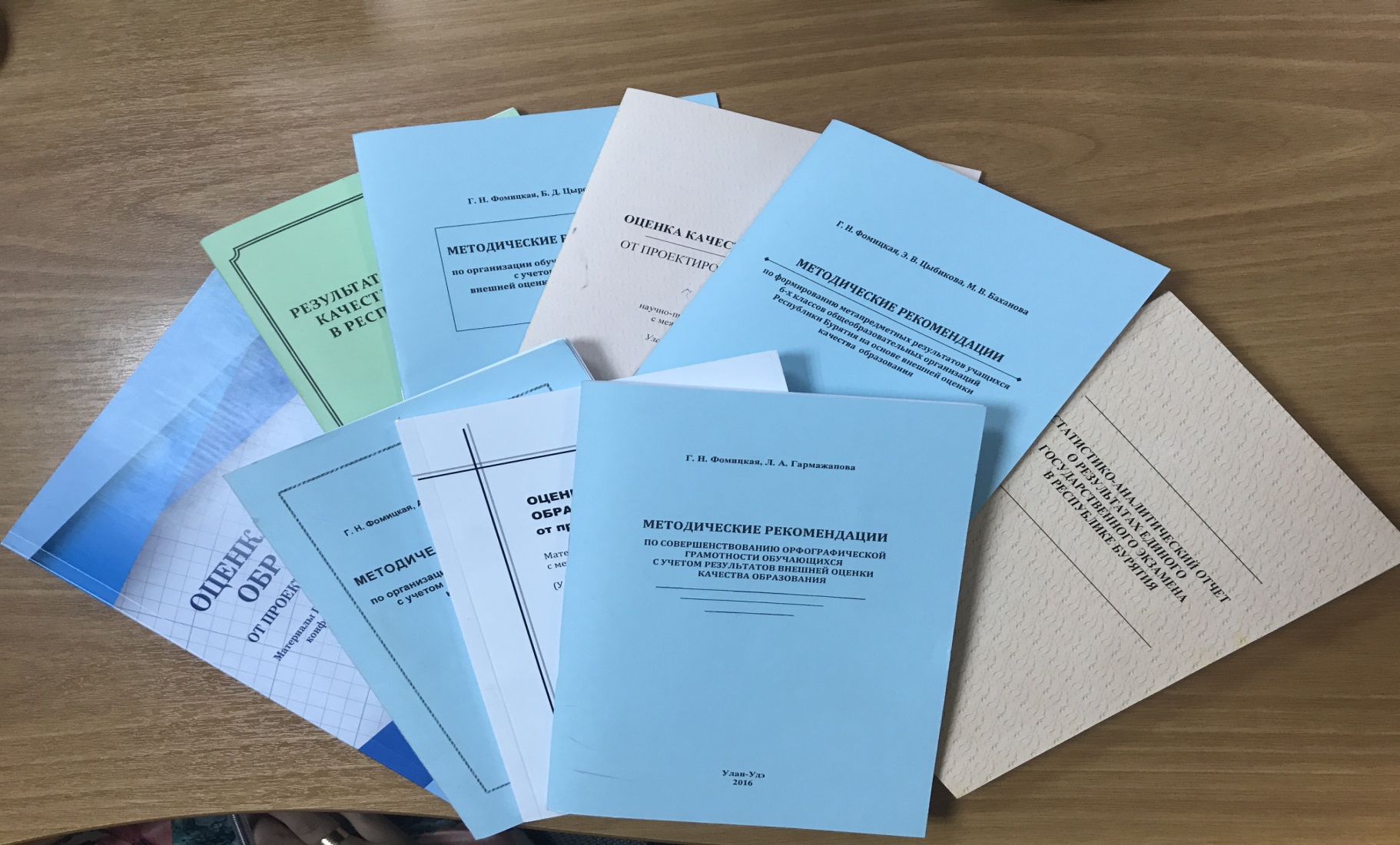 Результаты регионального мониторинга качества образования по физике в 9 классах
Результаты исследования компетенций учителей 
по физике в 9 классах
Рекомендации:
Обсудить результаты диагностической работы по физике и использовать их для корректировки методики обучения;
При организации обучении широко использовать задания с множественным выбором ответа, уделить внимание решению качественных задач. Увеличить долю практической части на уроках физики (решение задач, проведение лабораторных работ);
Внедрять систему обучения обобщенному умению решать задачи. В этом случае учащиеся будут учиться анализировать описанные в задаче явления и процессы и строить физические модели, подходящие для данного случая;
Использовать тематический способ конструирования дидактических материалов;
Разработать план индивидуальной работы учащихся с предметными дефицитами и оказать помощь в освоении материала;
Особое внимание обратить на выбор учебно-методического комплекса с четкой структурированностью материала, подбором учебных проблем, достаточным количеством экспериментальных заданий, лабораторных работ, позволяющих дифференцировать обучение и строить индивидуальные образовательные траектории для обучающихся.
ЕГЭ по физике
Пример профиля качества
Планирование контрольно-надзорной деятельности
Мониторинг введения ФГОС
Создание центров анализа и интерпретации результатов процедур ОКО, ККО, ГИА и других
Учителя
Использование и интерпретация результатов мониторинга
Адресная работа с 
муниципалитетами
Планирование потребности в подготовке, переподготовке, повышении квалификации кадров
Определение направлений совершенствования, программ развития
Стремление к повышению качества – это норма жизни, а не дополнительная нагрузка
ГБУ «Региональный центр обработки информации и оценки качества образования»
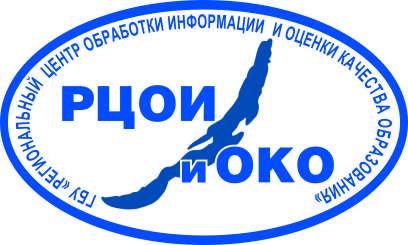 БЛАГОДАРИМ ЗА ВНИМАНИЕ!